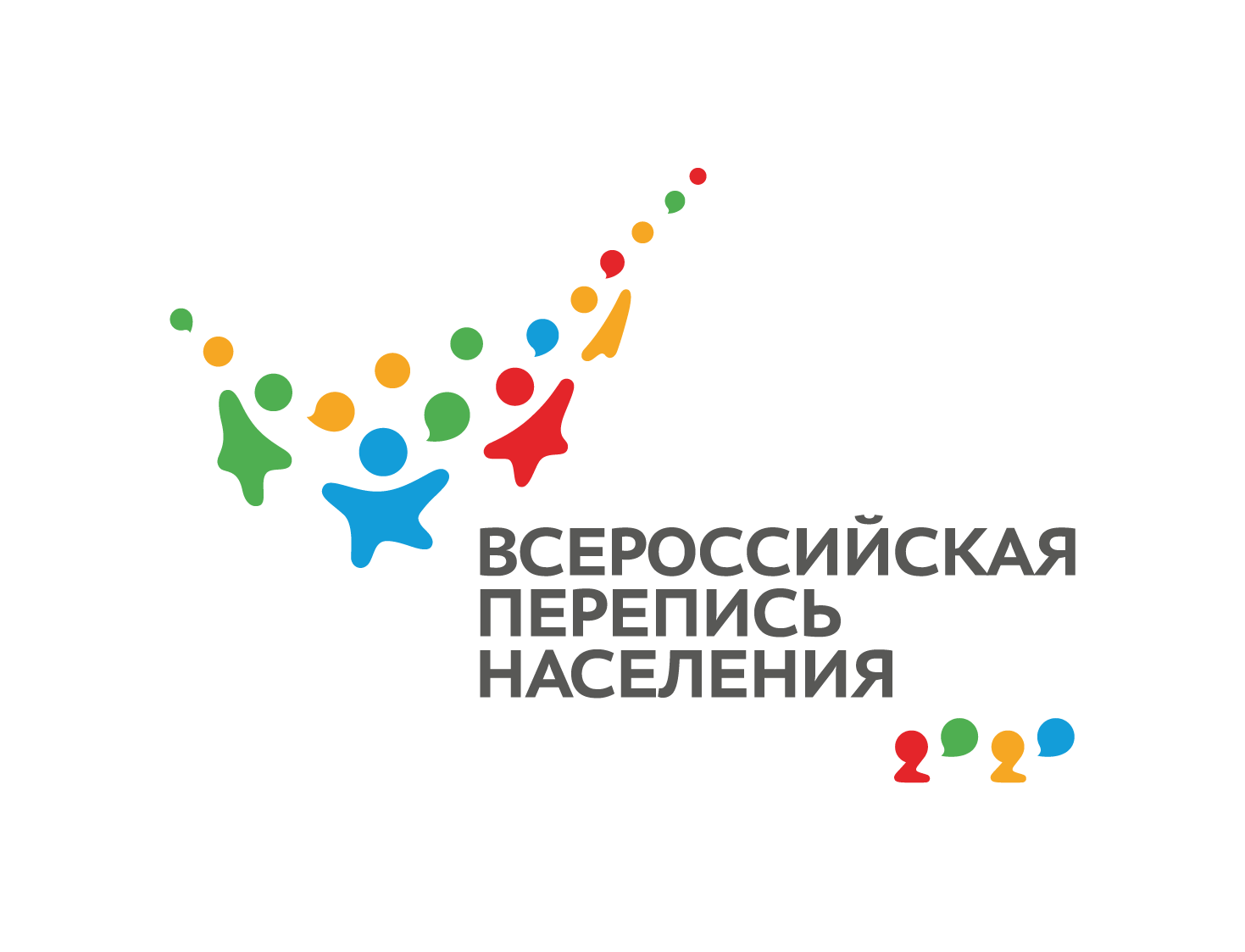 ЗАВЕРШЕНА ПЕРЕПИСЬ НАСЕЛЕНИЯ В ТРУДНОДОСТУПНЫХ ТЕРРИТОРИЯХ АРХАНГЕЛЬСКОЙ ОБЛАСТИ И НЕНЕЦКОГО АВТОНОМНОГО ОКРУГА

Перепись населения в труднодоступных территориях нашего региона проходила с 1 сентября 2021 года. 
Наш регион, как никакой другой, обладает обширной площадью и большим количеством удаленных и труднодоступных территорий. 211 населенных пунктов Архангельской области (в Ленском, Лешуконском, Мезенском и Приморском районах) и 41 населенный пункт в Ненецком автономном округе отнесены к труднодоступным при проведении ВПН-2020.
Другая особенность - наличие оленеводов, кочующих 
по Большеземельской тундре Ненецкого округа, которых также необходимо было переписать.
В целом, первый этап переписи населения прошёл по плану. В труднодоступных населенных пунктах области и округа переписано почти 20 тысяч человек.
А основной этап переписи начнётся 15 октября 2021 года.
Всероссийская перепись населения пройдет с 15 октября по 14 ноября 2021 года с широким применением цифровых технологий. 

Главным нововведением предстоящей переписи станет возможность самостоятельного заполнения жителями России электронного переписного листа на портале госуслуг  (Gosuslugi.ru). При обходе жилых помещений переписчики будут использовать планшетные компьютеры. 

Также переписаться можно будет на переписных участках, в том числе в помещениях МФЦ.
www.strana2020.ru